RAKAS ÄITI
Voikkaan ip:läisten valmistamia äitienpäivälahjoja
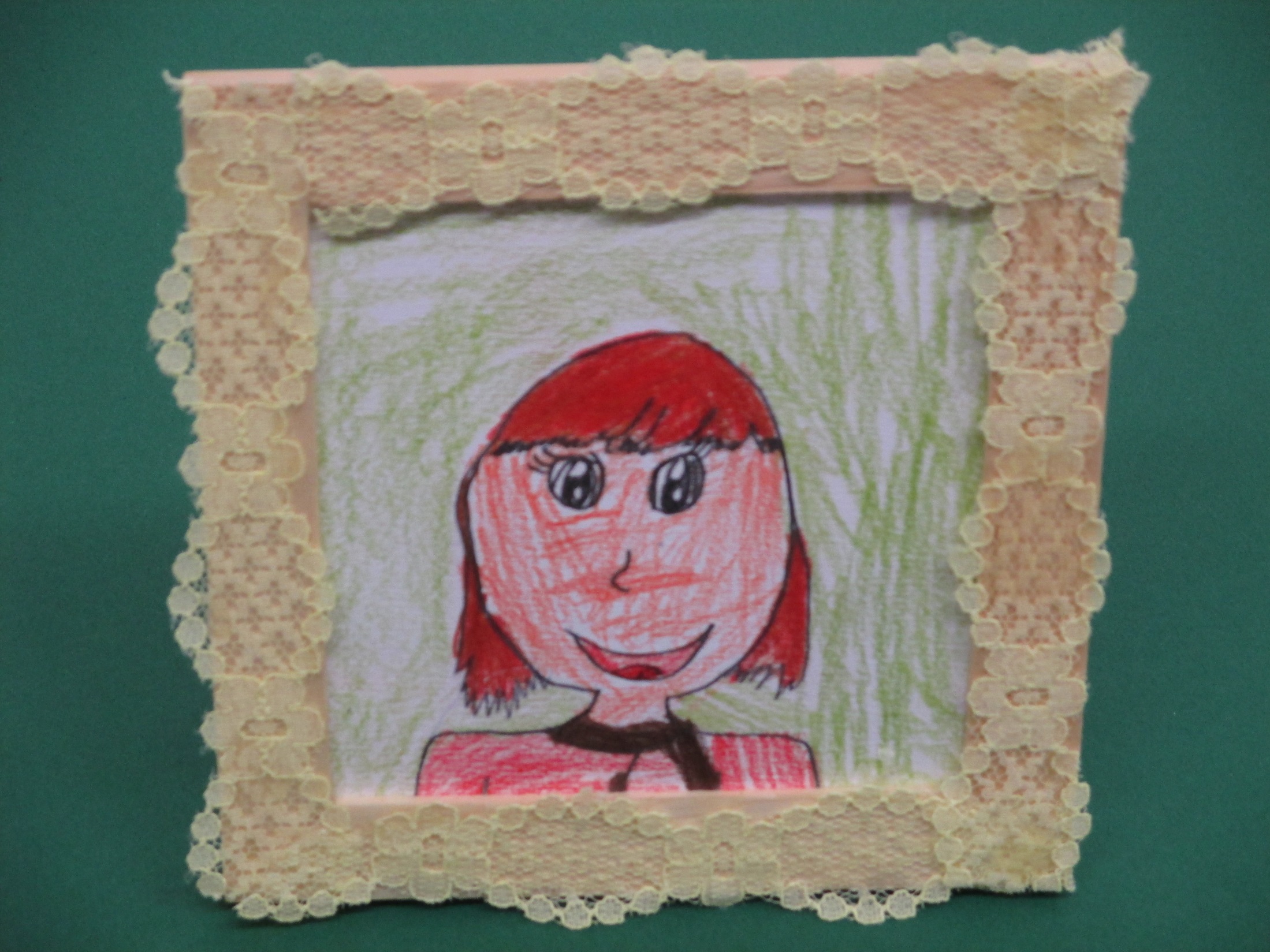 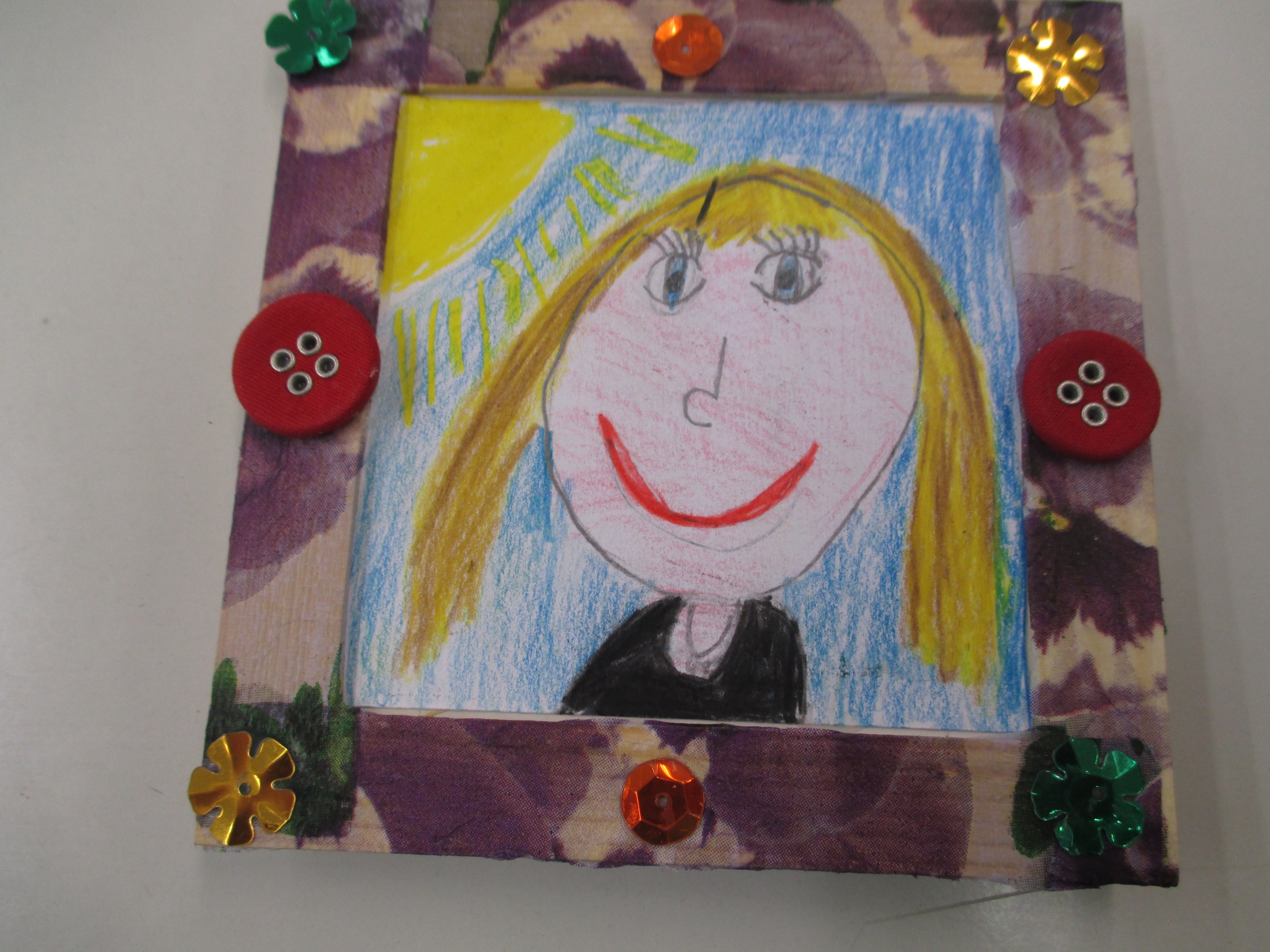 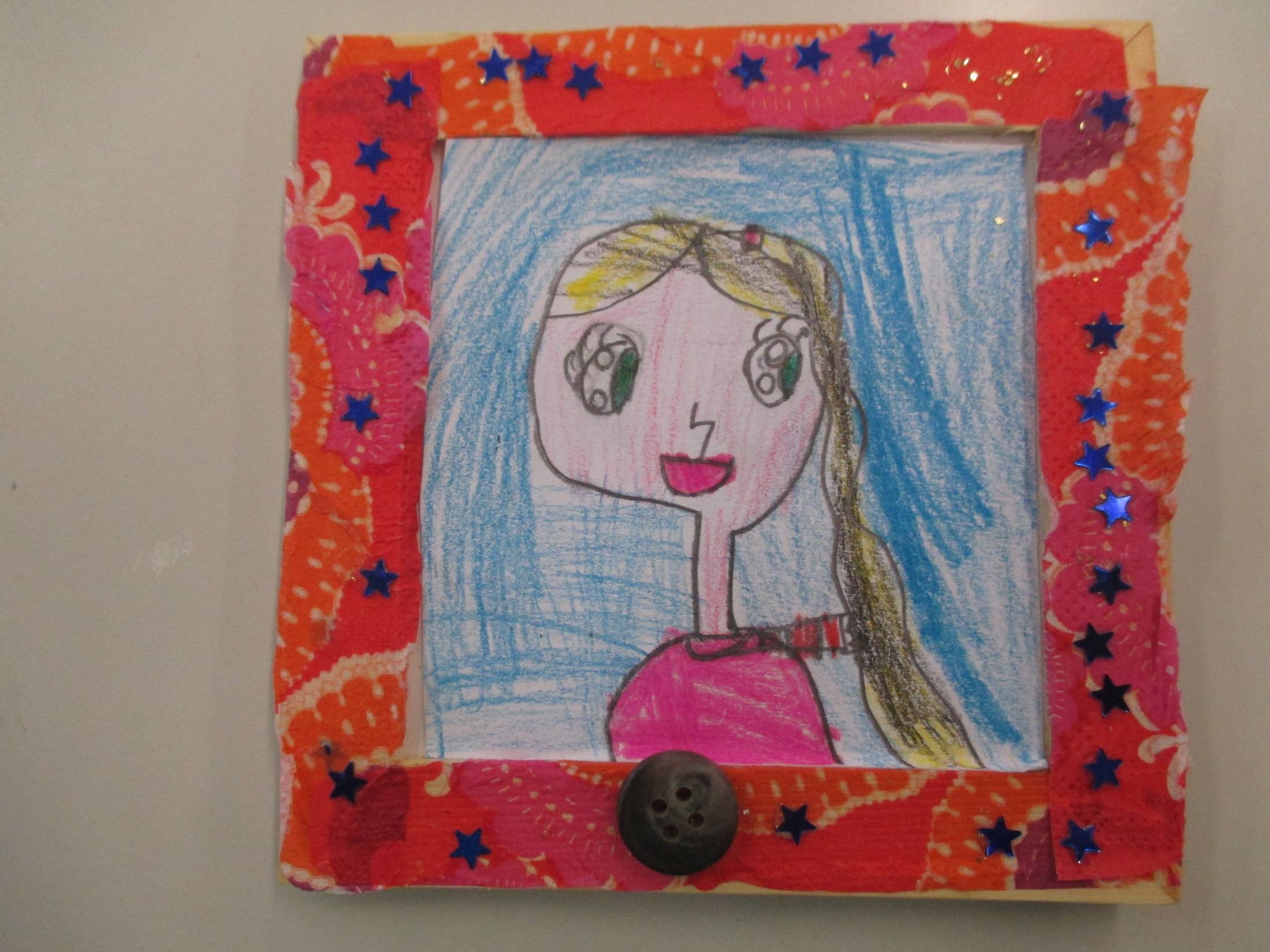 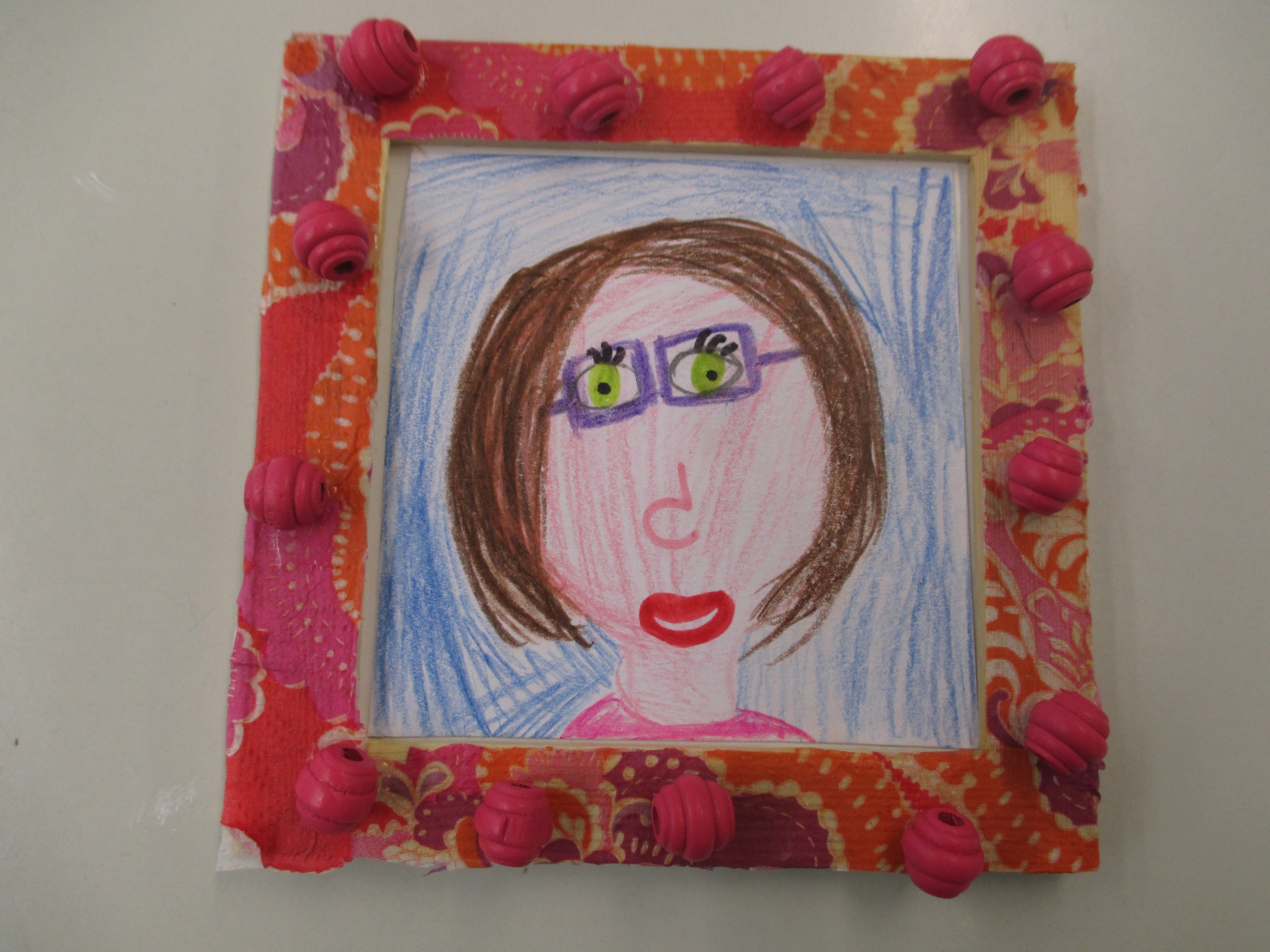 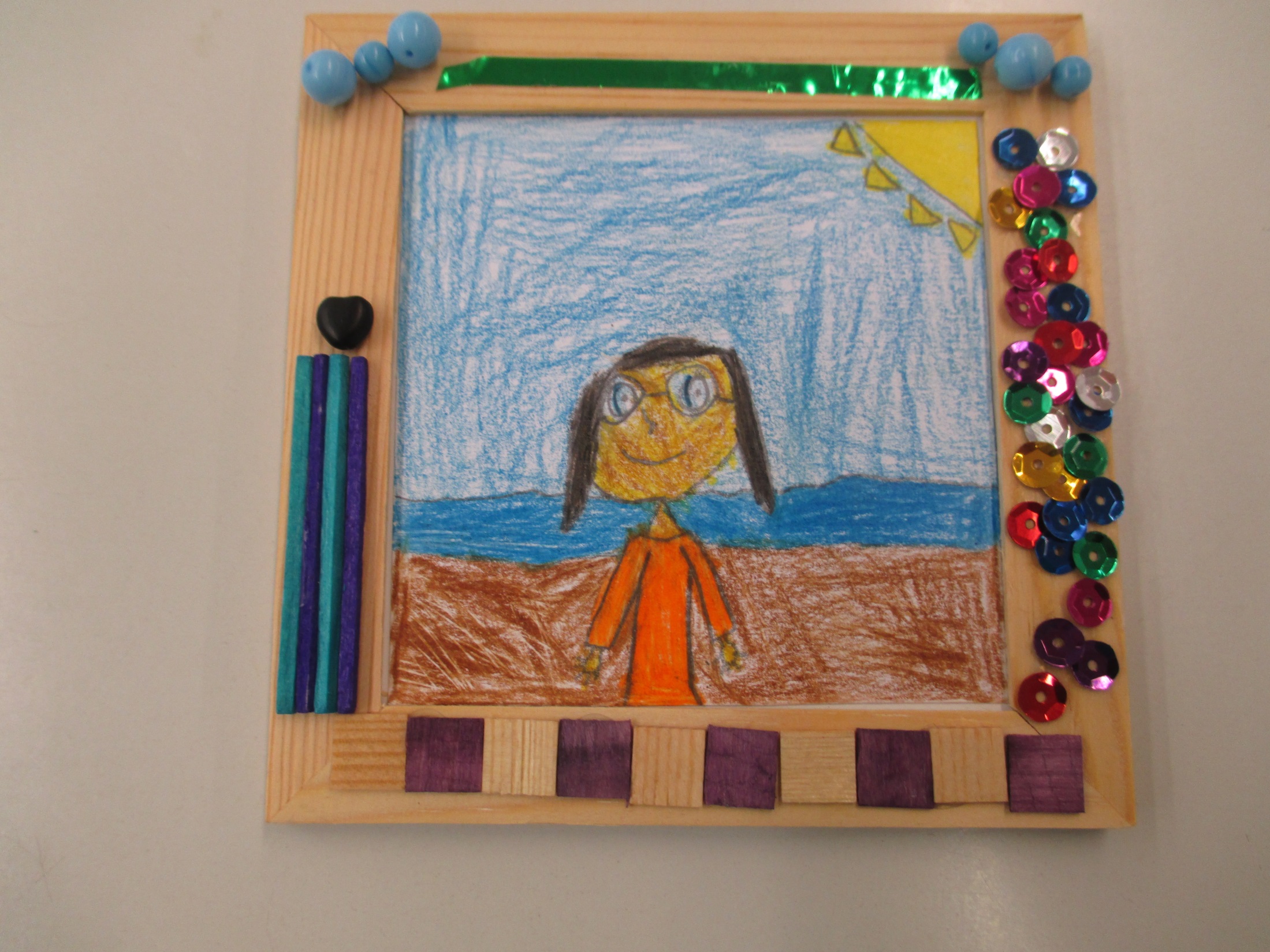 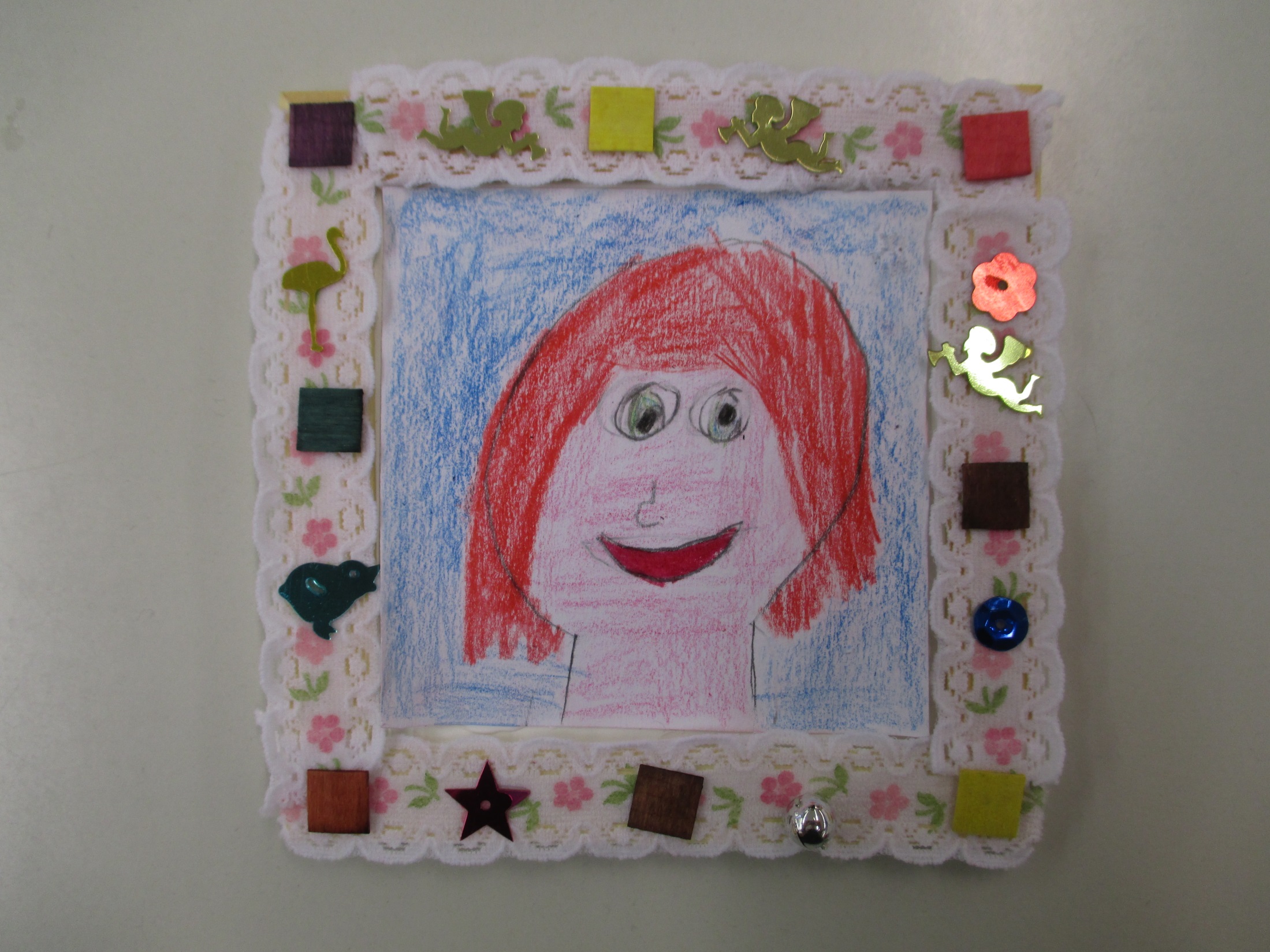 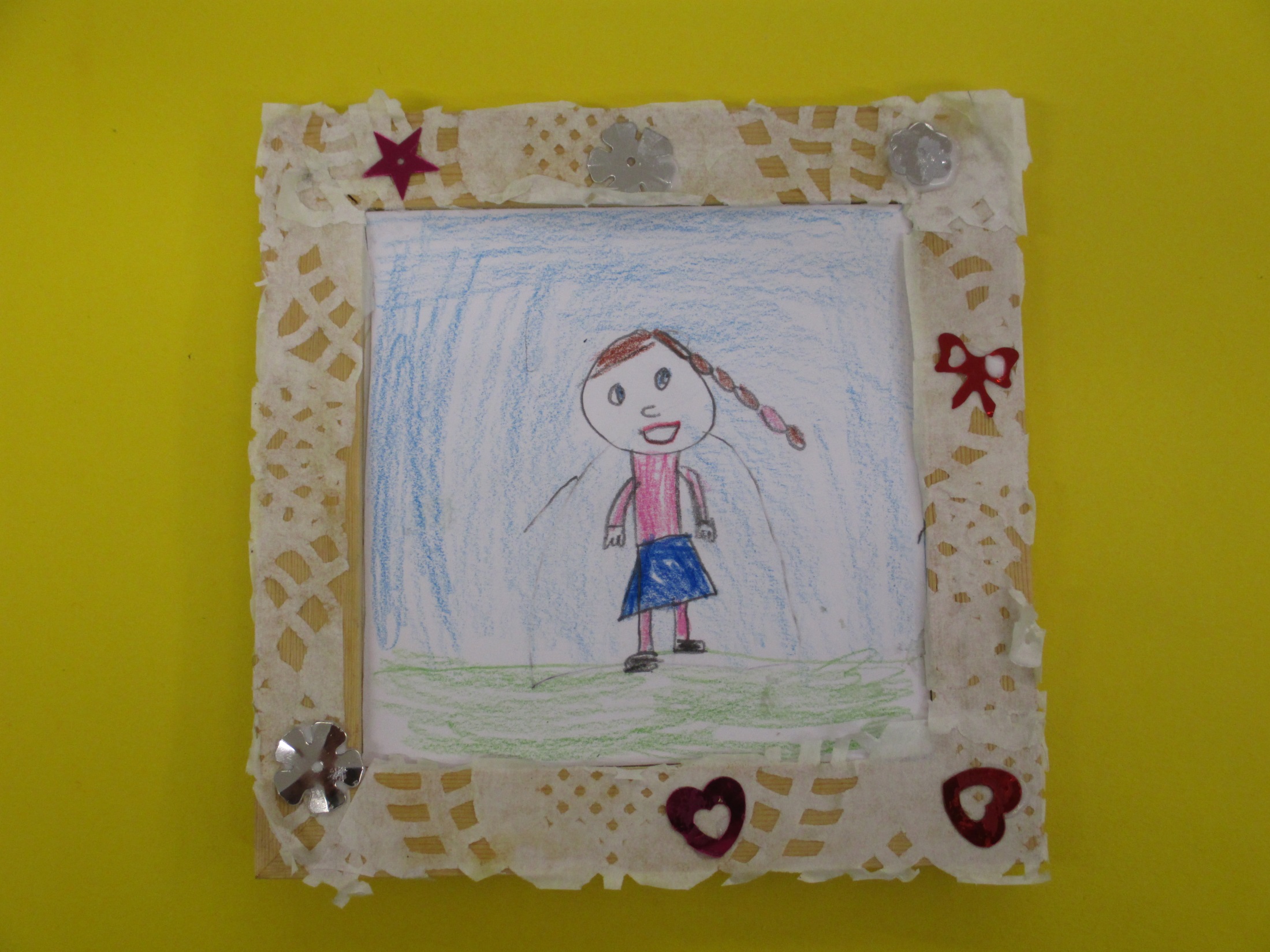 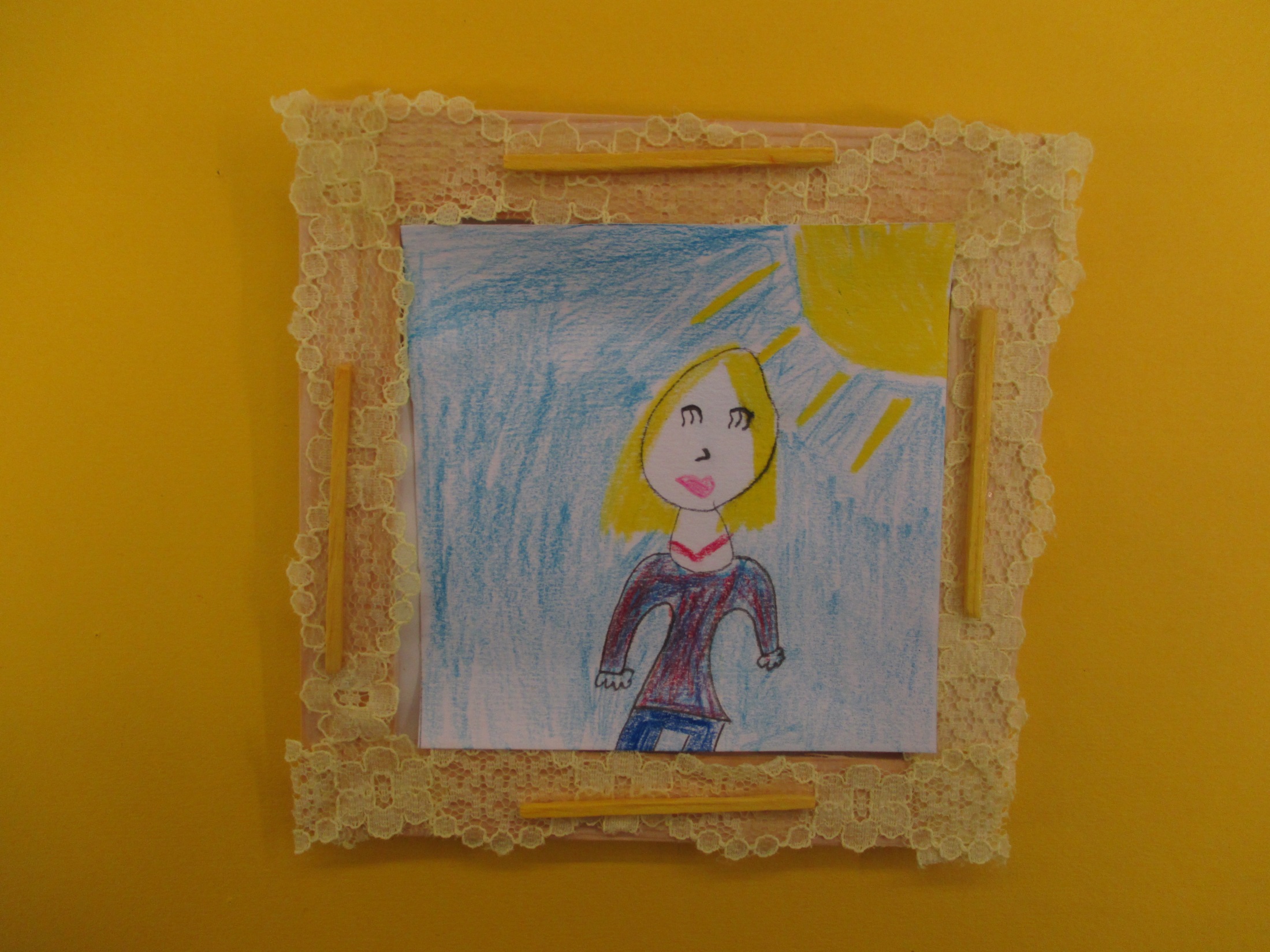 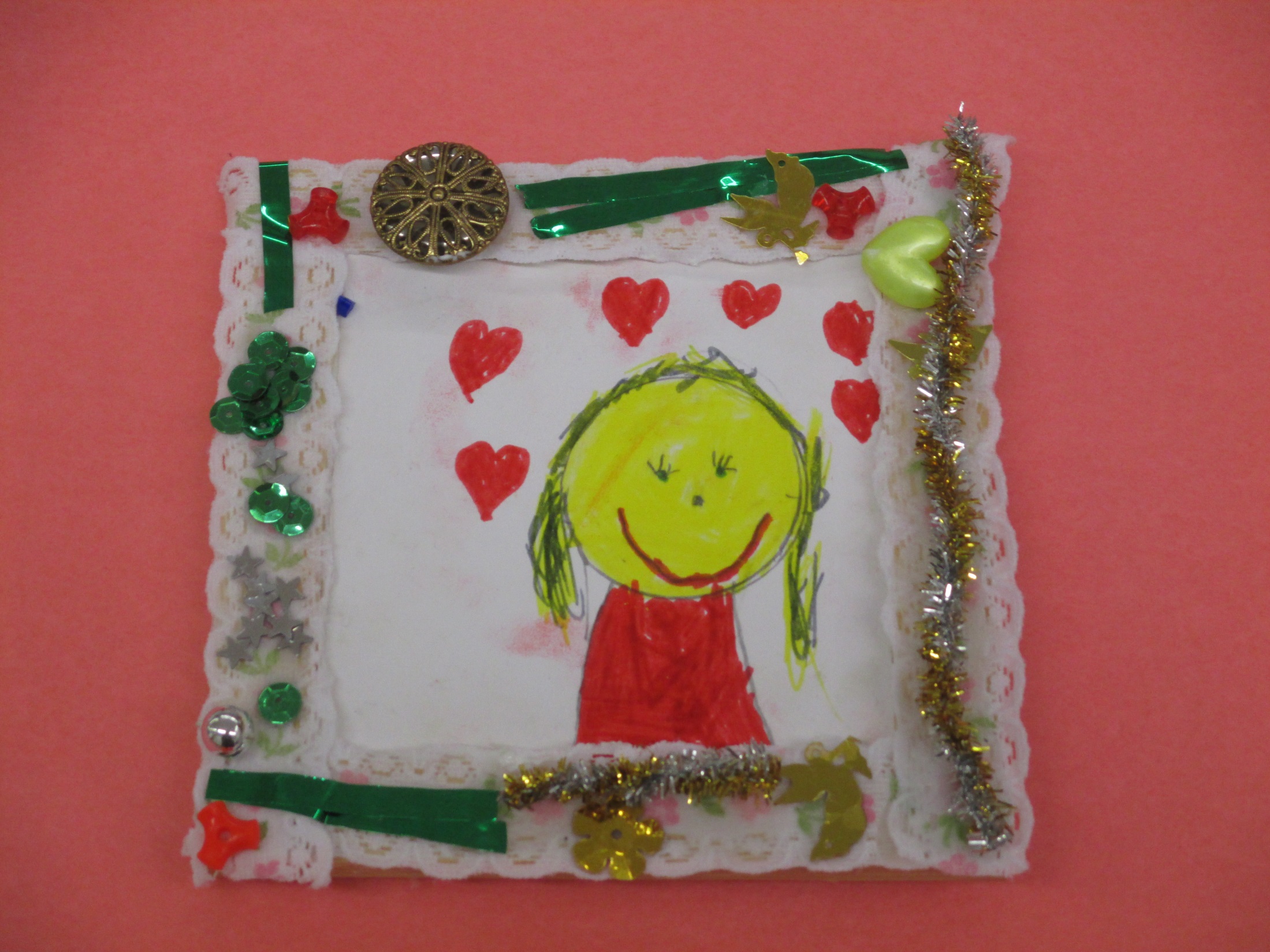 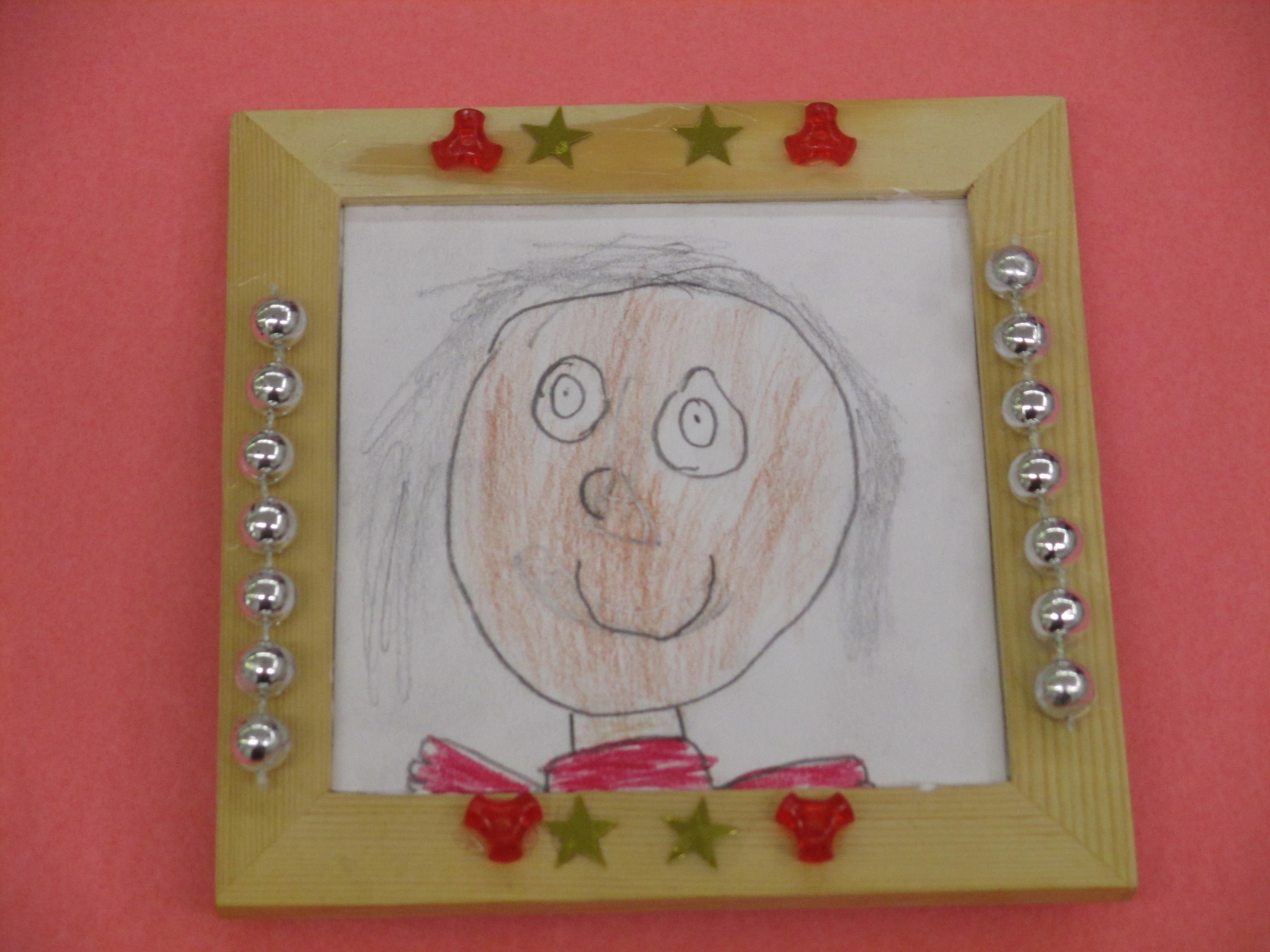 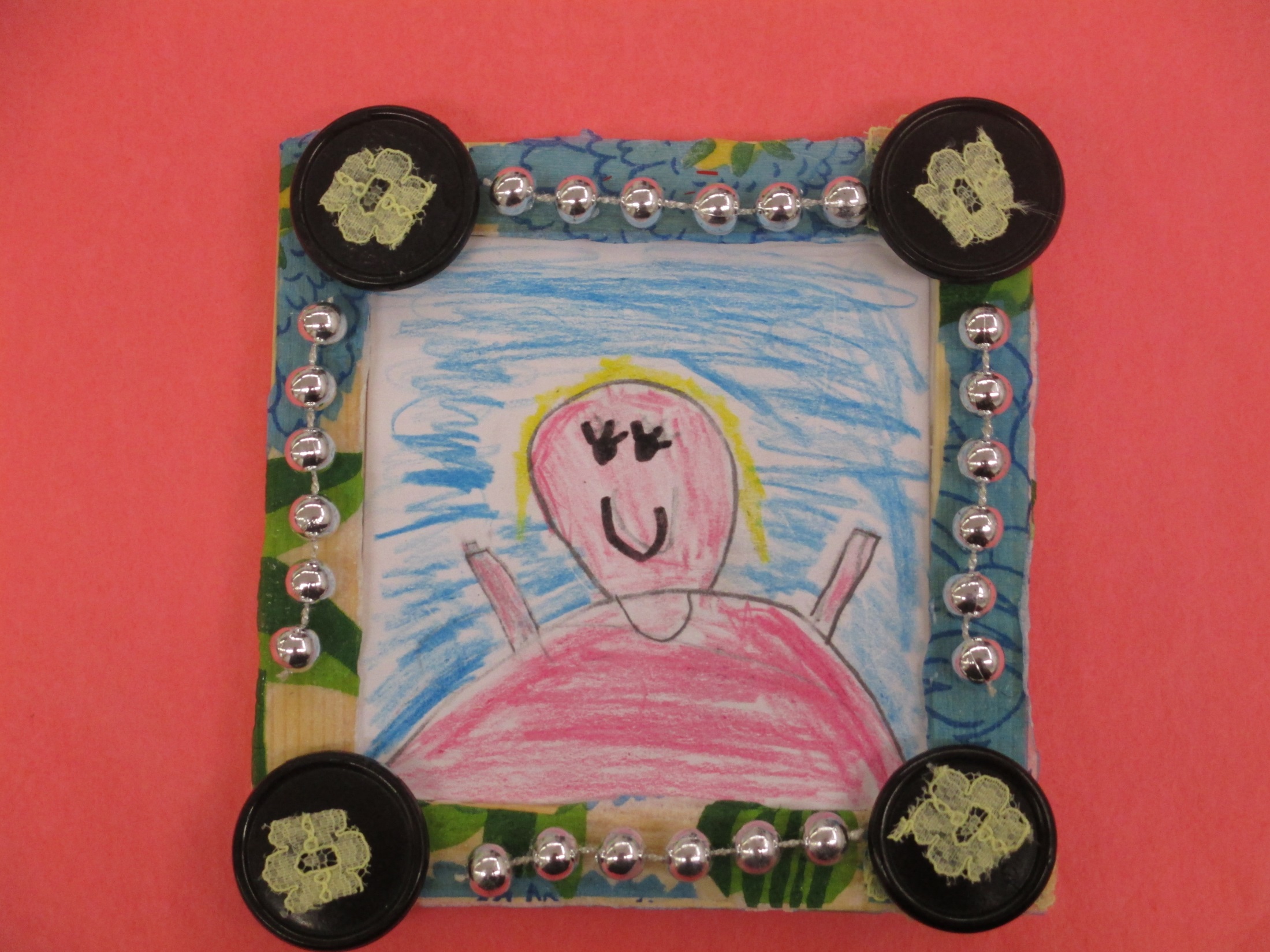 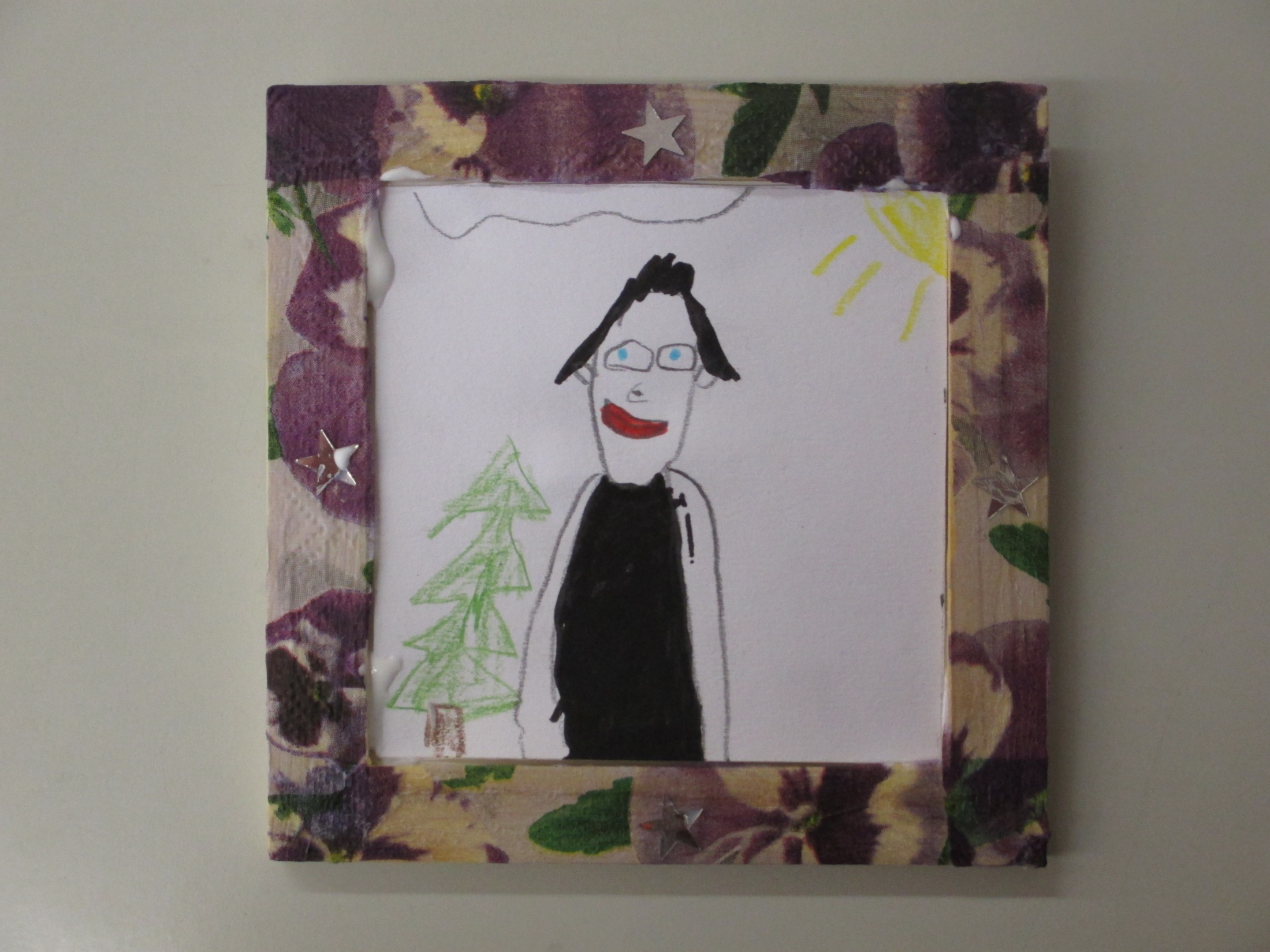 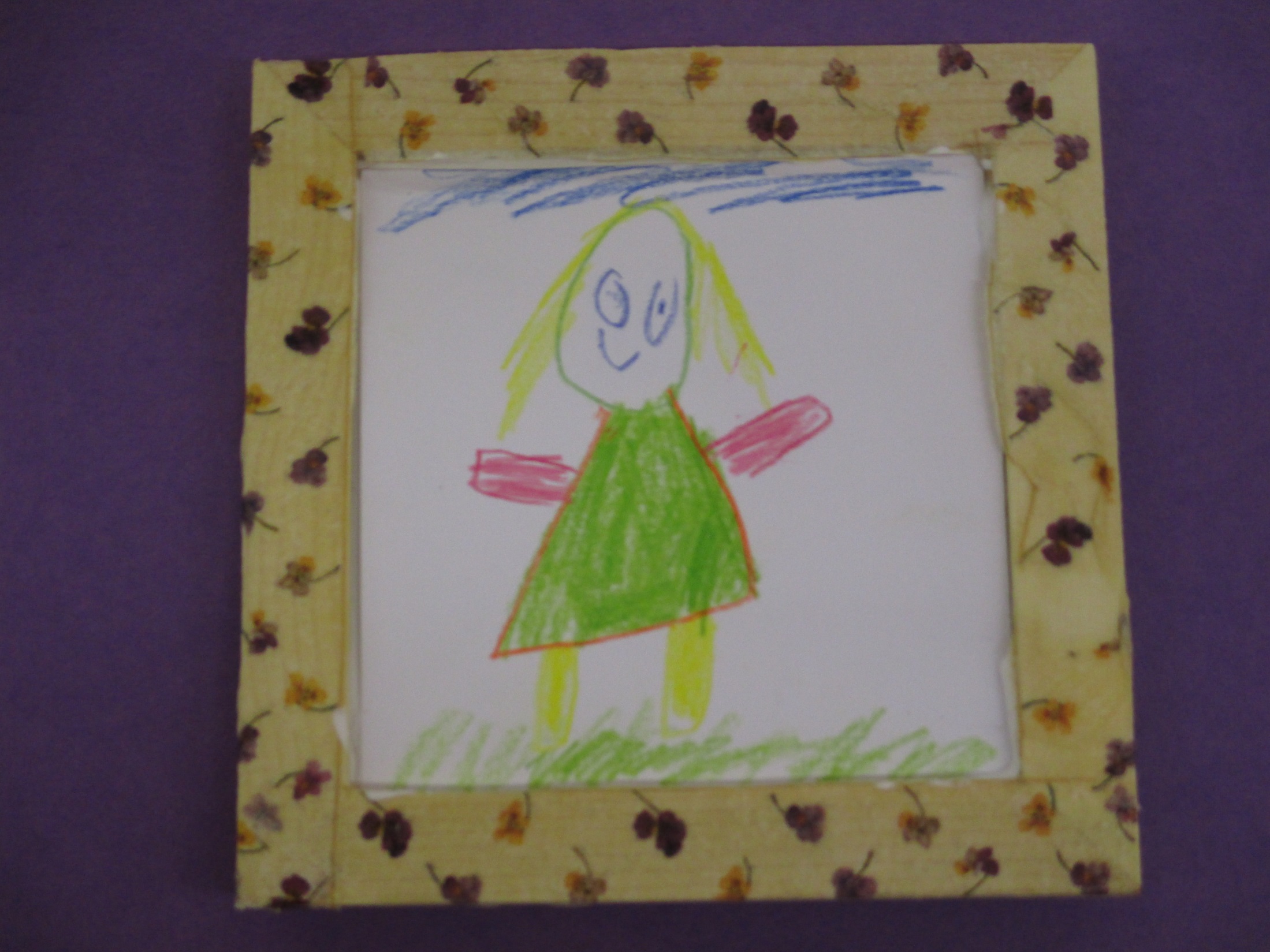 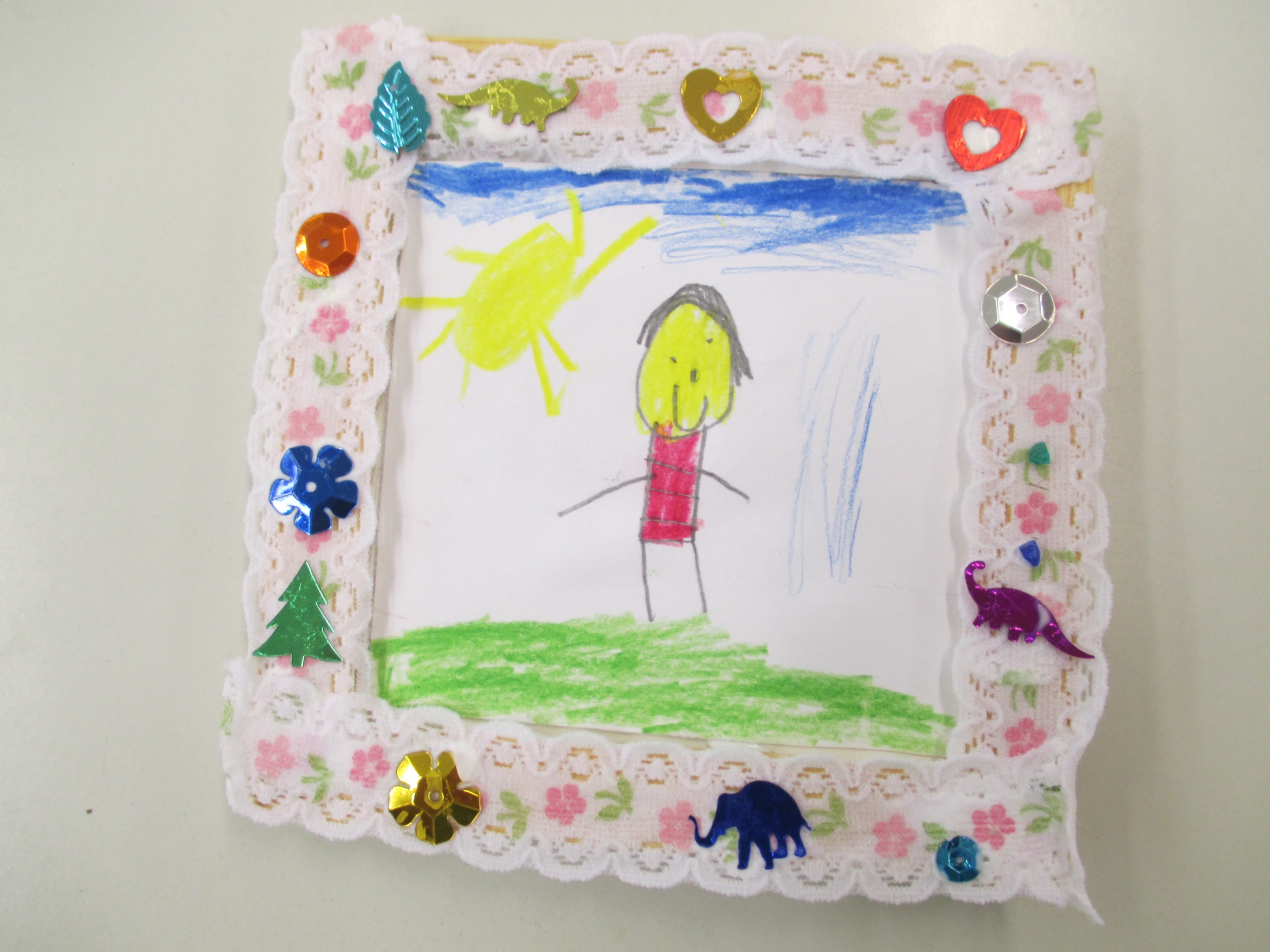 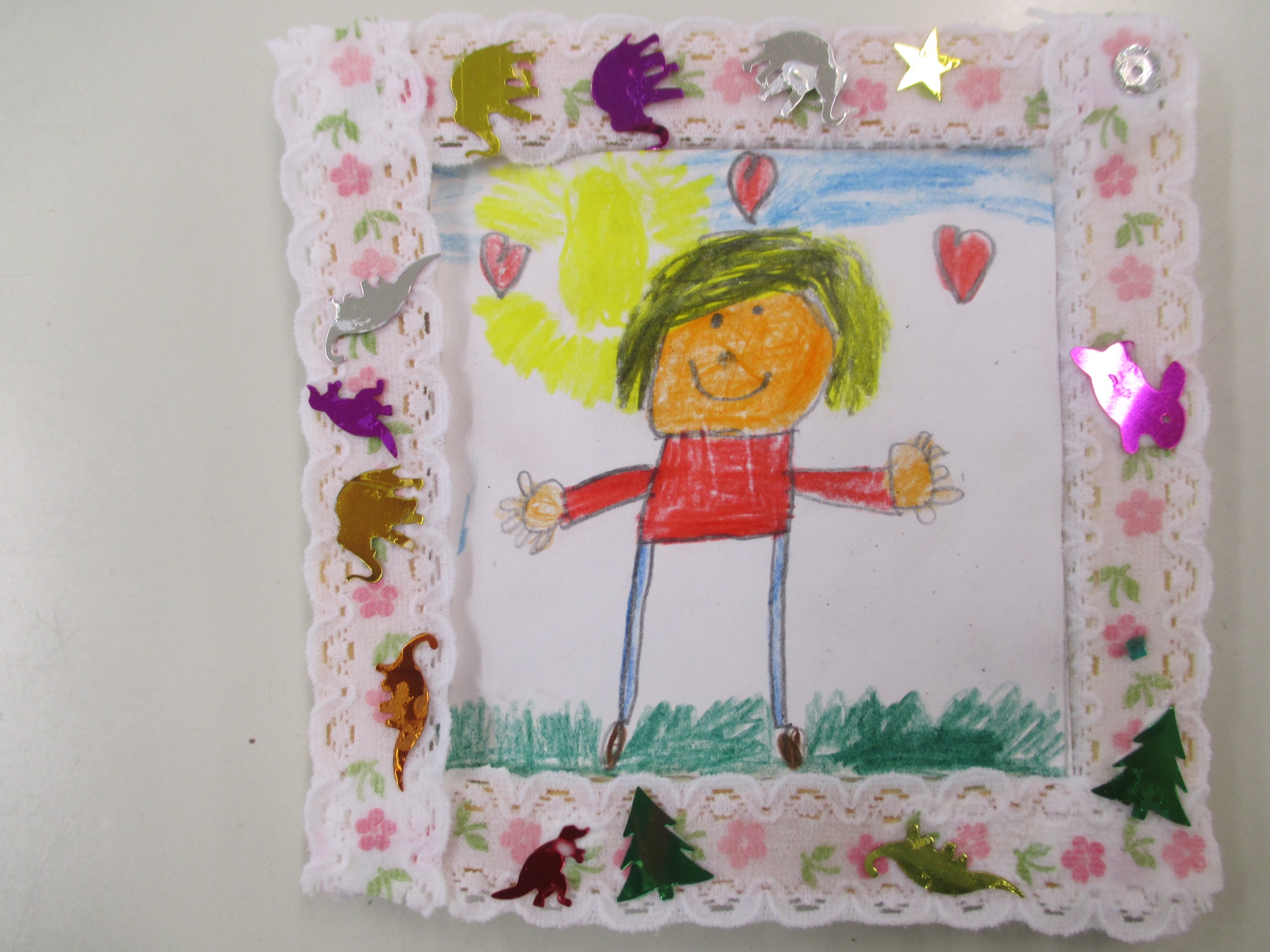 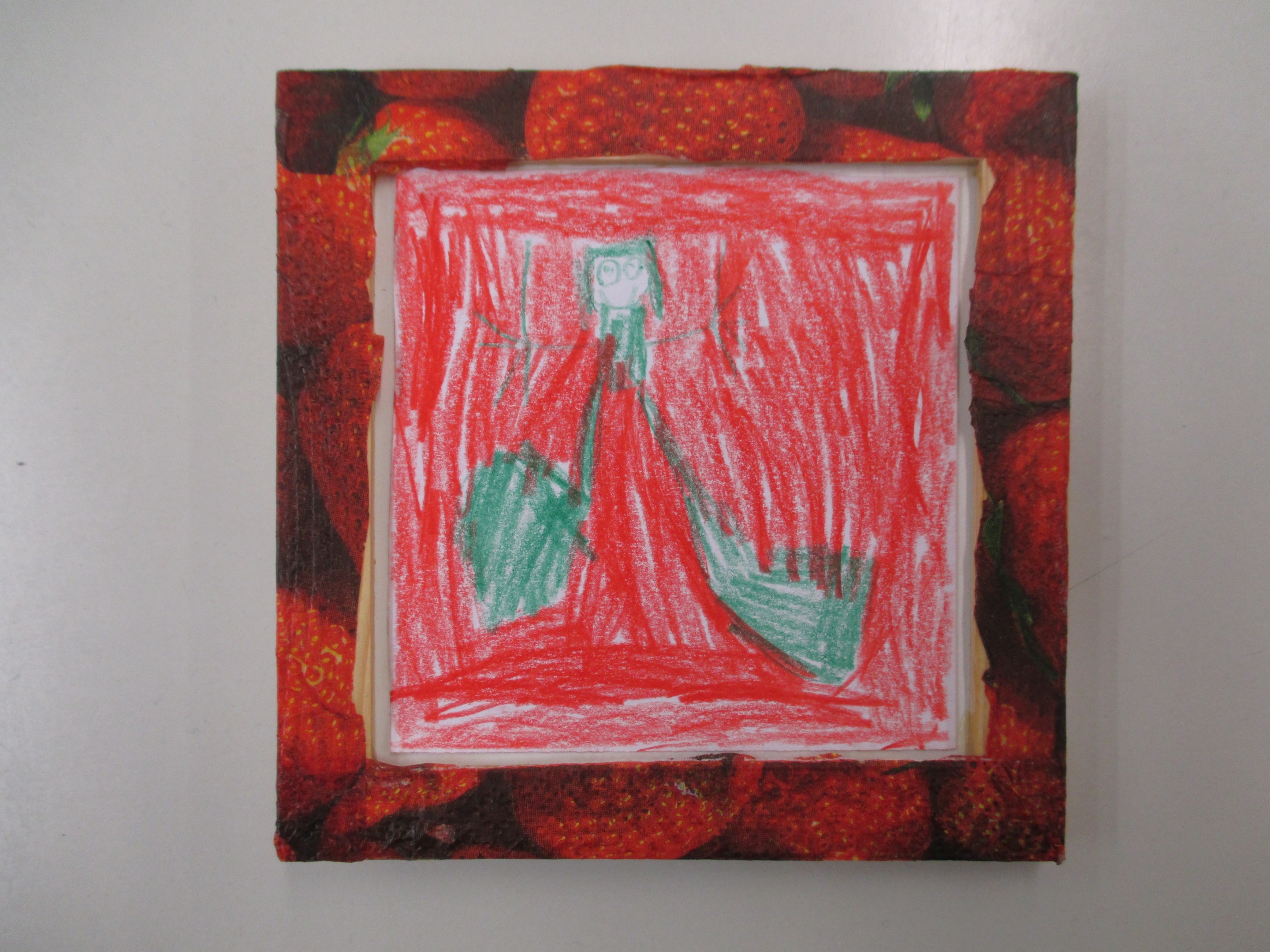